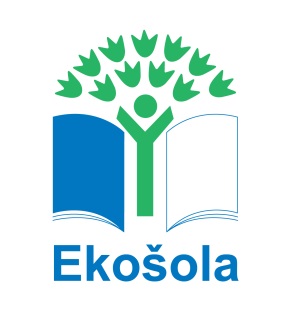 LOKALNA VKLJUČENOST PRIDELANIH ŽIVIL V PREHRANO OTROK IN MLADOSTNIKOV
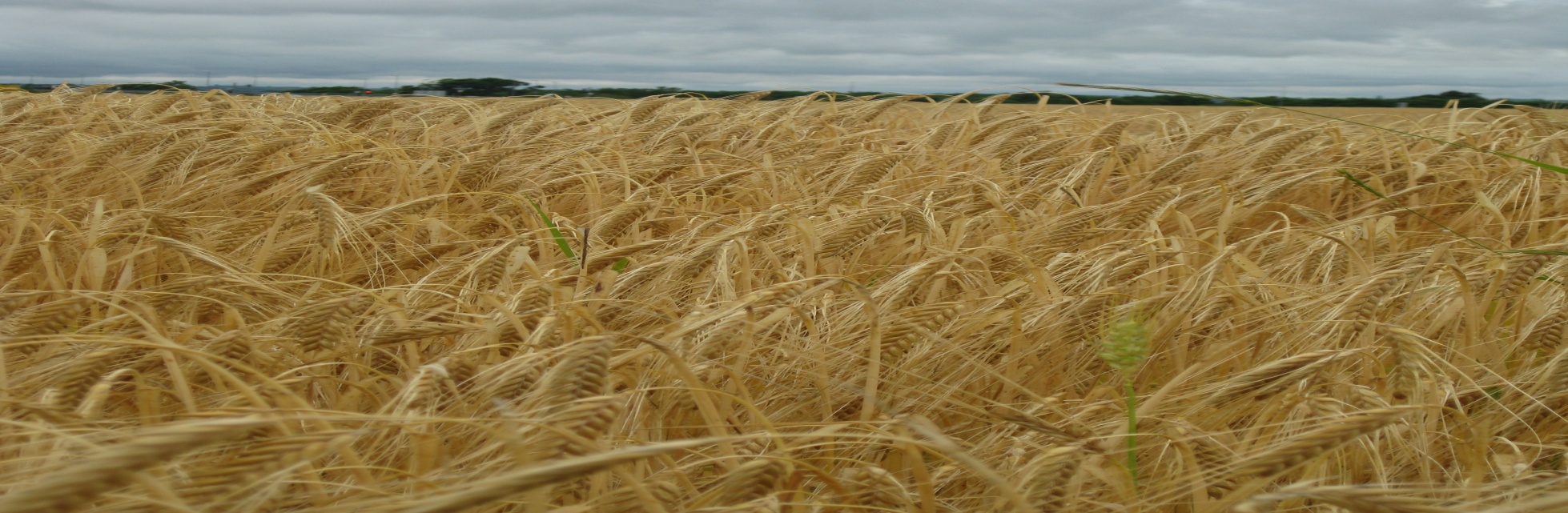 Dane Katalinič
ALTERMED 2014
      CELJE
LOKALNO PRIDELANA ZELENJAVA, VRTNINE IN SADJE – NA JEDILNIKU EKOVRTCEV IN EKOŠOL
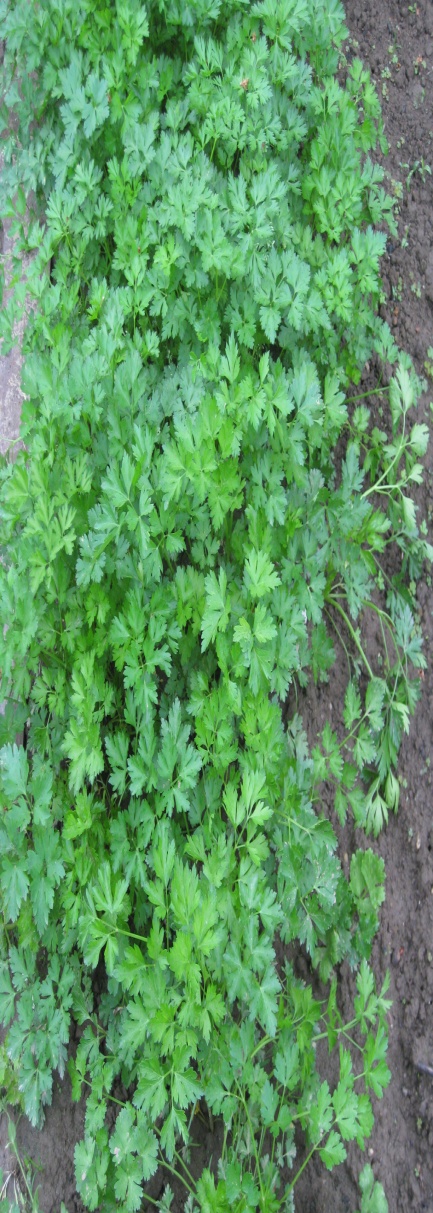 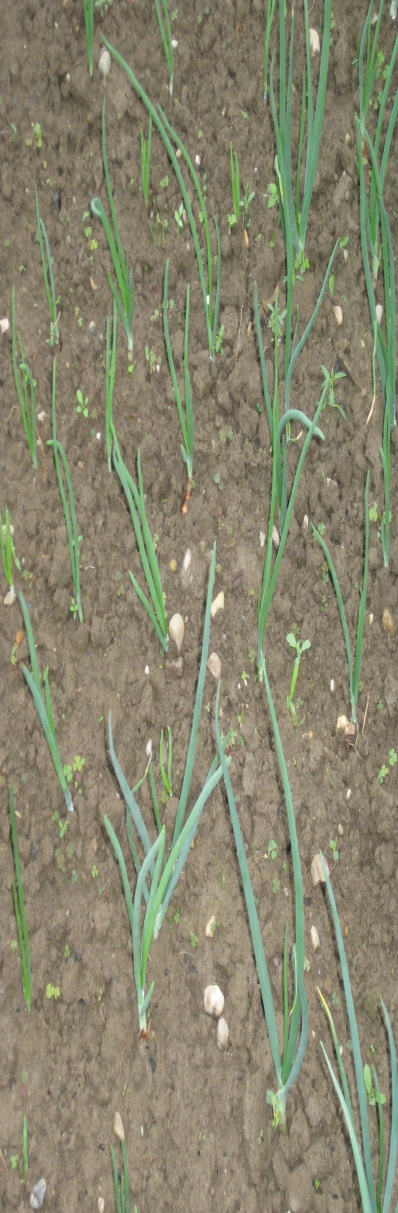 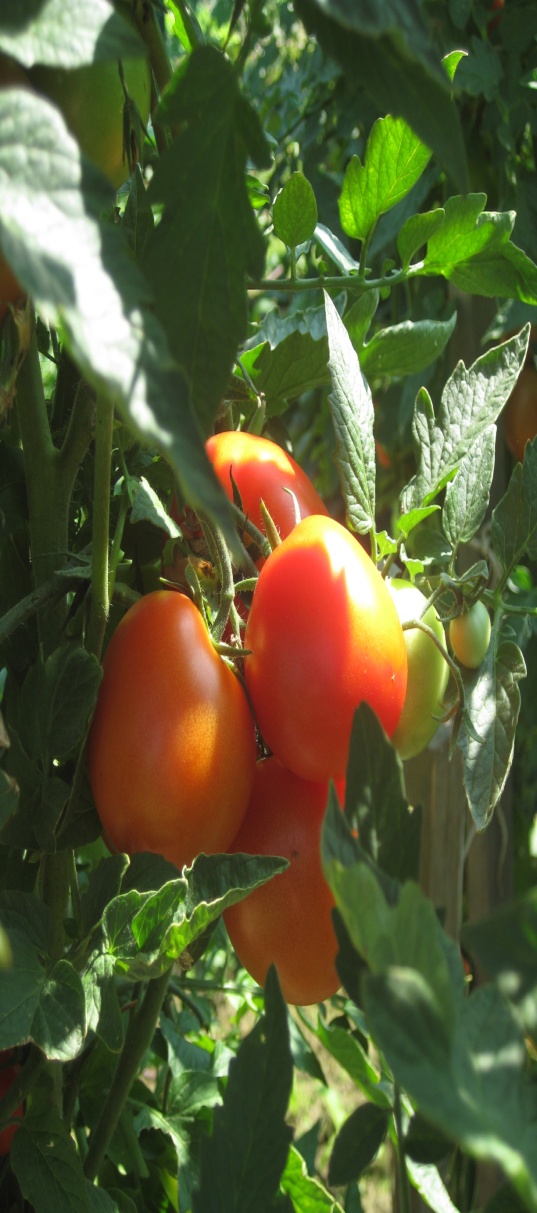 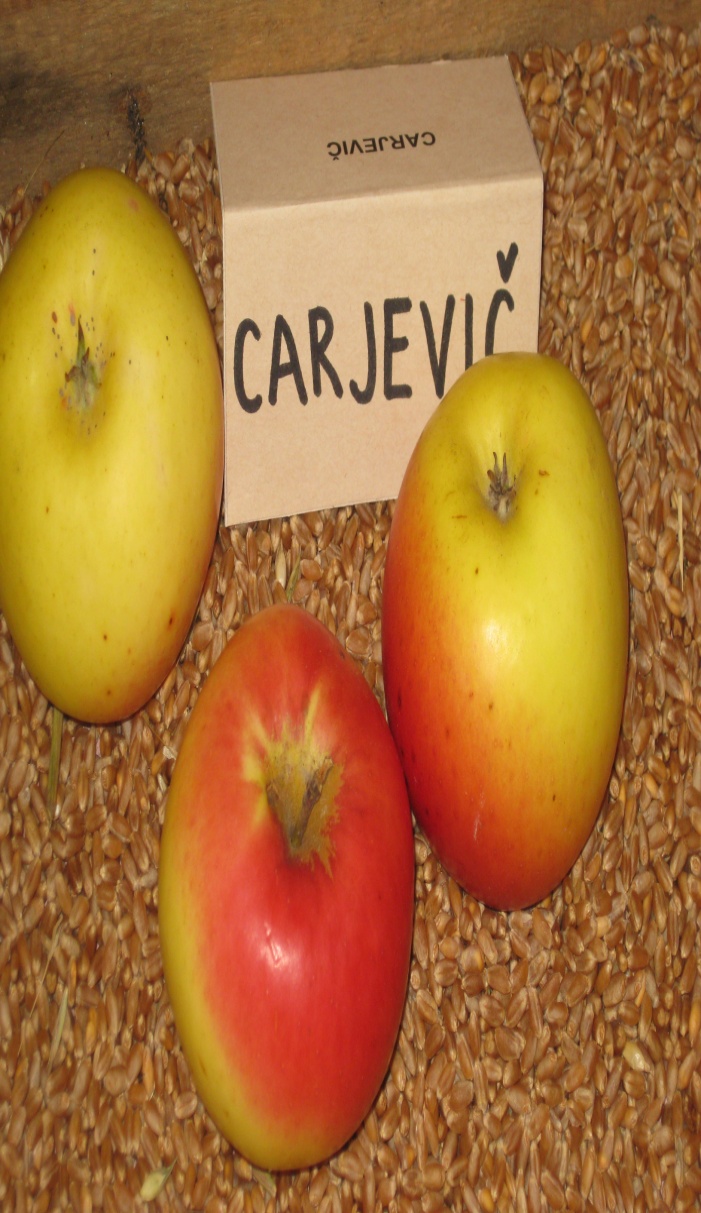 N = 83
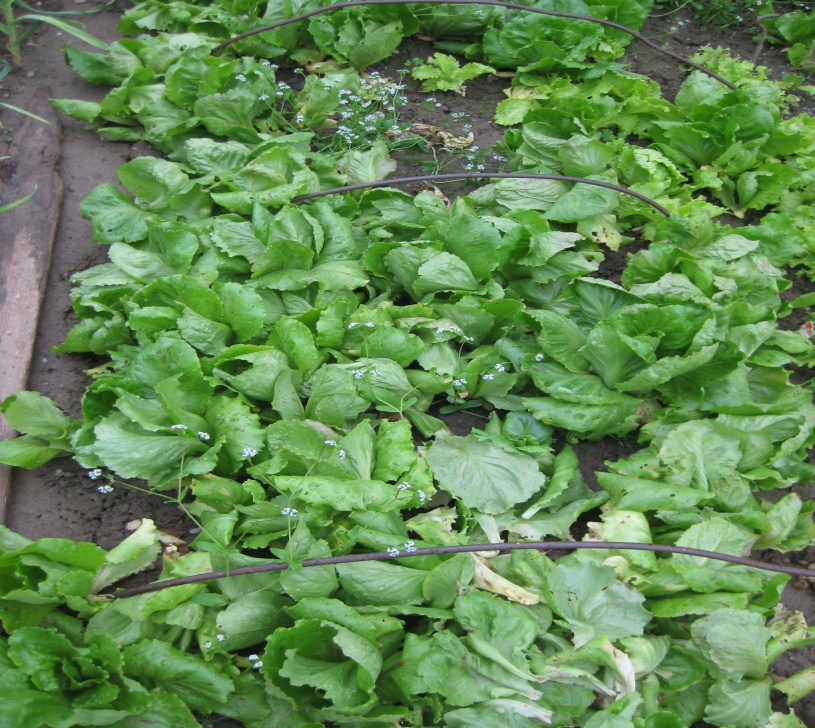 N =82
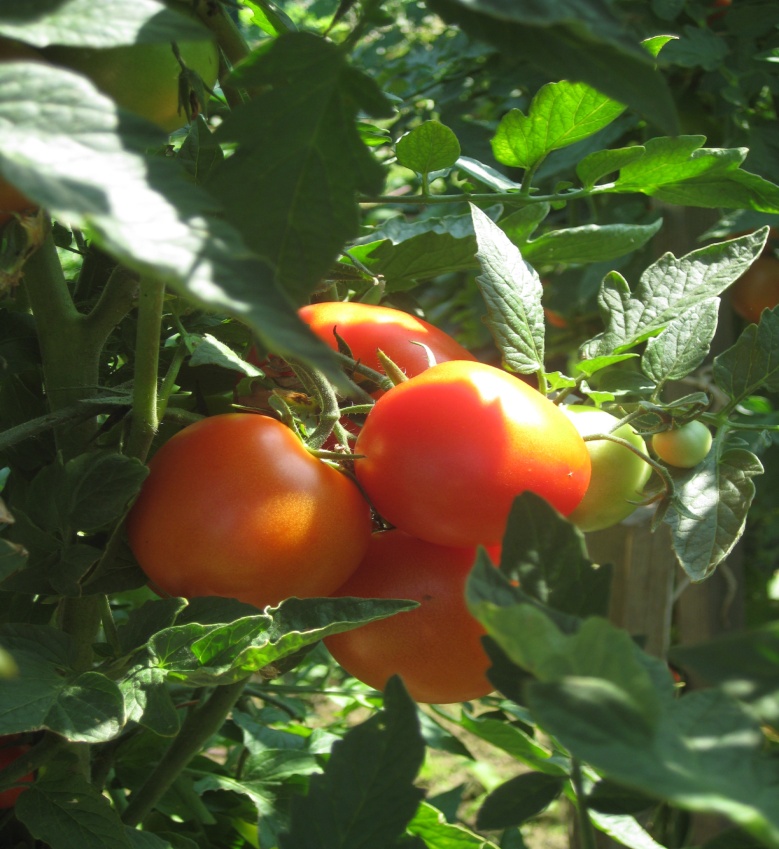 N = 76
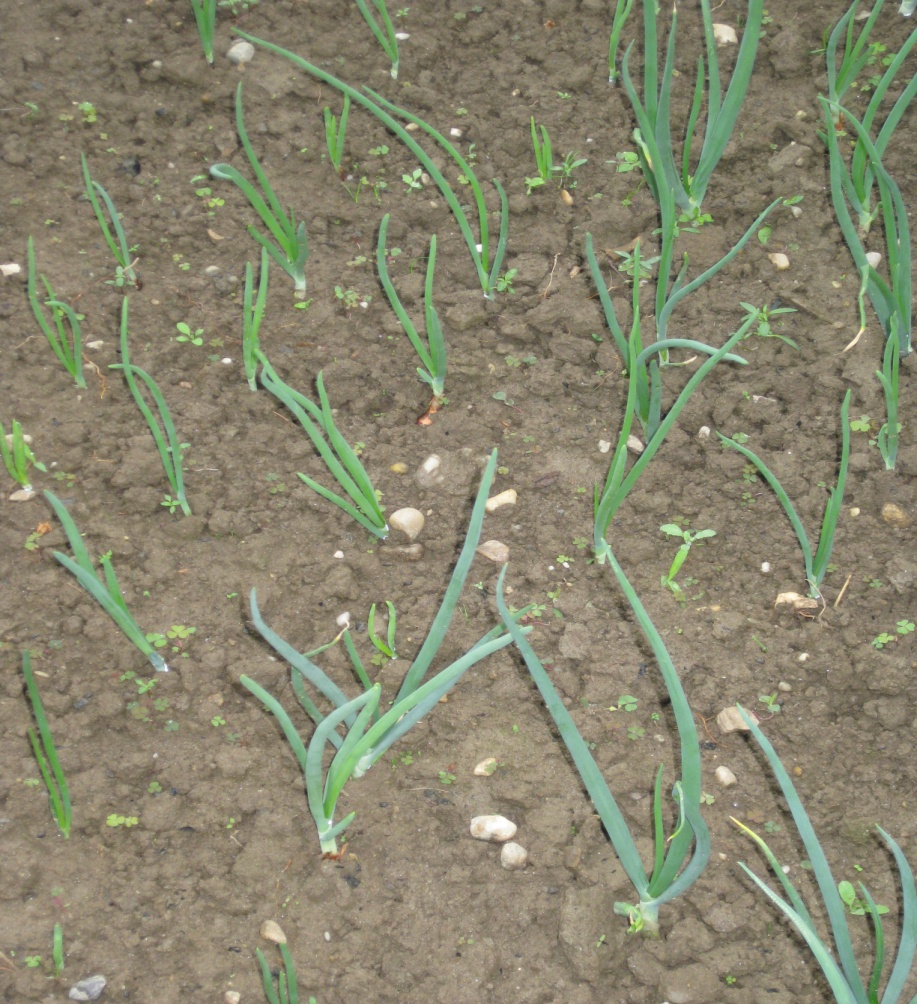 N = 84
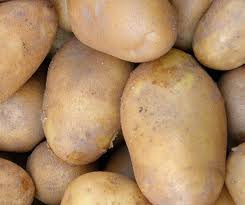 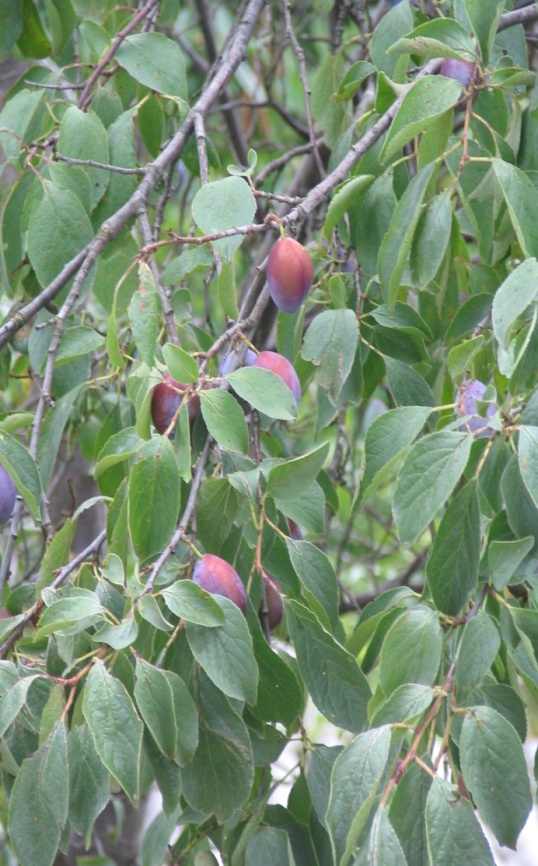 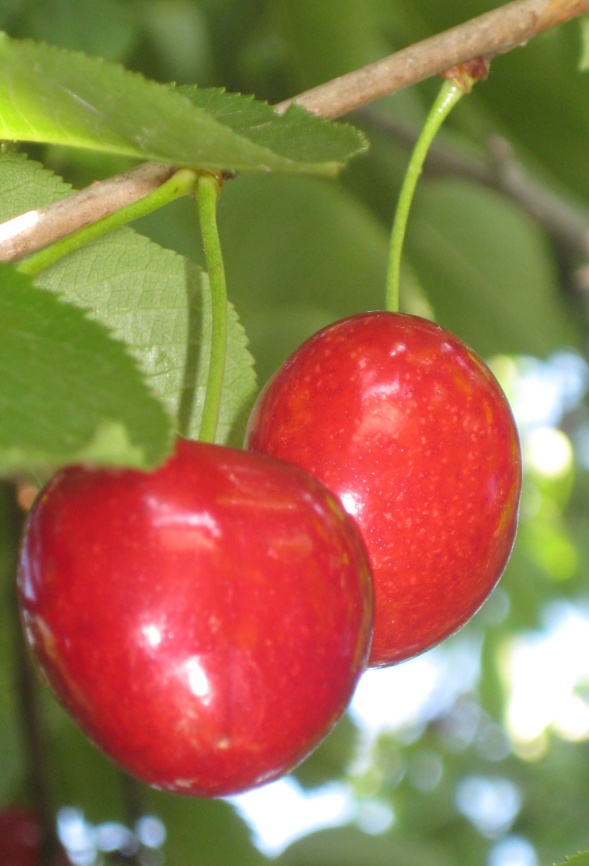 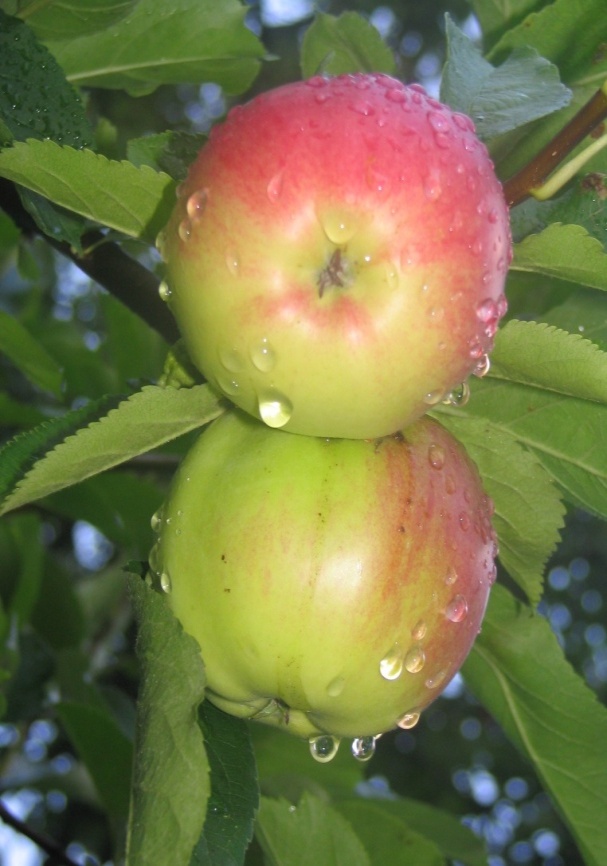 EKOLOŠKA ŽIVILA
- večino ekoloških živil uvažamo iz tujine ( 80% )

3,6% kmetij je vključenih v ekološki nadzor,
    obdelujejo 7,2% zemljišč
NAŠ CILJ
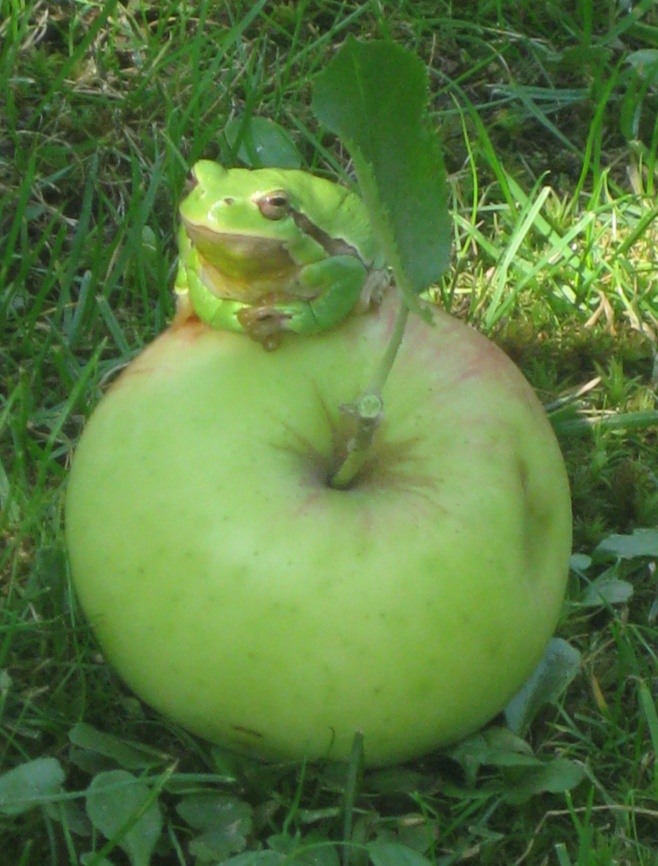 Lokalno in domače pridelano
Naravno in sveže
Eko
Lokalno trajnostna oskrba
Ohranjanje kmetijskih zemljišč